ConcurrentData Structures
Faith Ellen and Trevor Brown
University of Toronto
[Speaker Notes: This talk was prepared with a lot of help from my PhD student Trevor Brown and some discussions with a variety of people, including Maya Arbel, Hagit  Attiya, Nir Shavit, and Mark Moir.]
Outline
survey of interesting techniques
 evaluating concurrent data structures
[Speaker Notes: This topic is familiar to some of you and less familiar to others. I am hoping that all of you will find at least some parts interesting.
In the first part of the talk, I’ll survey some of the techniques that have been developed to build efficient concurrent data structures.
Then I’ll discuss how concurrent data structures should be evaluated.]
Singly-Linked List
Delete node B
A
B
C
D
[Speaker Notes: In shared memory, correct data structures are difficult to construct because concurrent operations by different processes can conflict with one another.
For example, consider deletion from a singly linked list. To delete node B, a process changes its predecessor (node A) to point to its successor (node C).]
Singly-Linked List
A
B
C
D
Delete node C
[Speaker Notes: Likewise, to delete node C, node B is changed to point to node D.]
Singly-Linked List
Delete node B
A
B
C
D
Delete node C
Node  C is still in the list!
[Speaker Notes: However, if both deletions are performed concurrently, the result is incorrect, since node C is still in the list.]
Global Lock
Lock the data structure.
Only the process holding the lock can access the data structure.
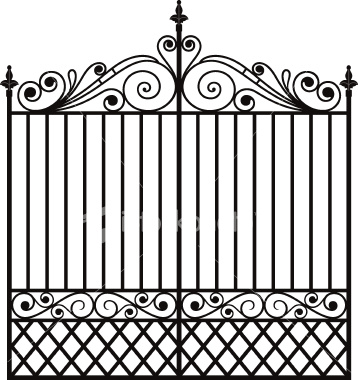 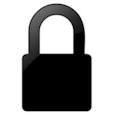 [Speaker Notes: A simple approach to avoid such problems is to use a global lock to restrict access to the data structure to one process at a time.
But this can severely affect the performance of applications that use the data structure.
In fact, I wouldn’t even call this a concurrent data structure.]
Fine Grained Locking
Multiple locks protect different parts of the data structure
START
START
A
A
B
A
C
A
D
--
[Speaker Notes: With fine grained locking, multiple locks are used to protect different parts of the data structure. A process only locks a small portion of the data structure at a time.]
Hand-over-hand Locking
Multiple locks protect different parts of the data structure
START
START
A
A
B
A
C
A
D
--
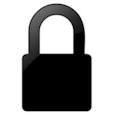 [Speaker Notes: For example, in hand-over-hand locking, a process searching a singly linked list begins by locking the first node and reads its key.]
Hand-over-hand Locking
Multiple locks protect different parts of the data structure
START
START
A
A
B
A
C
A
D
--
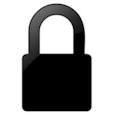 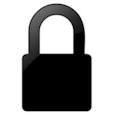 [Speaker Notes: If this isn’t the key it is looking for, it also locks the next node,]
Hand-over-hand Locking
Multiple locks protect different parts of the data structure
START
START
A
A
B
A
C
A
D
--
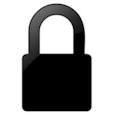 [Speaker Notes: and releases the lock on the first node. Then the process moves forward in the list. It reads the key of this node and if it is also not the key being sought, it locks the node after that.]
Hand-over-hand Locking
Multiple locks protect different parts of the data structure
START
START
A
A
B
A
C
A
D
--
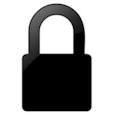 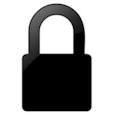 [Speaker Notes: This continues until the desired key is found or the end of the list has been reached. When a process wants to insert a node, it must own the locks for the nodes before and after where it is going to insert. Likewise, to delete a node, a process must own locks on two consecutive nodes, the node it wants to delete and the node that precedes it.]
Fine Grained Locking
Multiple locks protect different parts of the data structure
more concurrency
harder to prove correctness and progress
no fault tolerance
[Speaker Notes: Fine grained locking provides more concurrency than a global lock, but proving the correctness of the resulting data structures and that deadlock does not occur is significantly harder. Furthermore, data structures that use locks are not fault tolerant. If a process is slow or crashes while holding a lock, part of the data structure may become inaccessible for a period of time or forever. This may not be important for some applications, but may be  significant for others.]
Lock-free Data Structures
wait-free
 non-blocking
 obstruction-free
[Speaker Notes: Lock-free data structures don’t use locks. There are 3 different progress guarantees that are typically considered: A concurrent data structure can be wait-free, non-blocking, or obstruction-free.]
Lock-free Data Structures
wait-free
 non-blocking
 obstruction-free
Every operation completes within a finite number of steps by the process that invoked it.
[Speaker Notes: An implementation of a data structure is wait-free if every operation completes within a finite number of steps by the process that called it, no matter how the processes are scheduled and what other operations are being performed.]
Lock-free Data Structures
wait-free
 non-blocking
 obstruction-free
From every reachable configuration with a pending operation, some operation completes within a finite number of steps.
[Speaker Notes: Itis non-blocking if, in every execution, some operation eventually completes and this continues to occur so long as there is an operation that is trying to be performed.
However, it allows executions in which some operations never complete.]
Lock-free Data Structures
wait-free
 non-blocking
 obstruction-free
From every reachable configuration, every operation completes within a finite number of consecutive steps by the process that invoked it.
[Speaker Notes: An obstruction-free implementation is even weaker. It only guarantees that an operation completes  if the process that called it is allocated a sufficient number of consecutive steps.
For the rest of the talk I will mostly focus on non-blocking data structures.]
Non-blocking Singly-Linked List [Valois 1995]
A
A
B
A
C
A
D
–-
Have an auxiliary node between each consecutive pair of real nodes.
[Speaker Notes: Valois developed the first non-blocking implementation of a singly-linked list. His idea was to have a dummy auxiliary node between each pair of nodes, so that deletions of consecutive nodes wouldn’t interfere with one another.]
Non-blocking Singly-Linked List [Valois 1995]
A
A
B
A
C
A
D
–-
Have an auxiliary node between each consecutive pair of real nodes.
[Speaker Notes: If we redraw the picture, we can see that this can lead to chains of consecutive auxiliary nodes.]
Non-blocking Singly-Linked List [Valois 1995]
A
A
D
–-
B
A
C
A
[Speaker Notes: Long chains of auxiliary nodes make searching less efficient, so processes that see such a chain can try to eliminate them by pointer jumping.]
Non-blocking Singly-Linked List [Valois 1995]
A
A
D
–-
B
A
C
A
Non-blocking Singly-Linked List [Harris 2001]
A
A
B
A
C
A
D
–-
Each node has a bit, which is marked to logically delete the node.
Once a node has been marked, it can’t be changed.
[Speaker Notes: In another approach, by Harris, each node has a bit, which is marked to logically delete the node. This bit is stored in the same word as the node’s pointer. Once a node has been marked, it can’t be changed.]
Non-blocking Singly-Linked List [Harris 2001]
A
A
B
A
C
A
D
–-
X
Each node has a bit, which is marked to logically delete the node.
Once a node has been marked, it can’t be changed.
[Speaker Notes: After marking node B, a process tries to physically delete it by changing its predecessor, node A, to point to its successor, node C.]
Non-blocking Singly-Linked List [Harris 2001]
A
A
B
A
C
A
D
–-
X
Each node has a bit, which is marked to logically delete the node.
Once a node has been marked, it can’t be changed.
[Speaker Notes: If another process reads nodes B and C and then tries to delete node C, it will mark node C,]
Non-blocking Singly-Linked List [Harris 2001]
A
A
B
A
C
A
D
–-
X
X
Each node has a bit, which is marked to logically delete the node.
Once a node has been marked, it can’t be changed.
[Speaker Notes: but its attempt to physically delete node C from the list will be unsuccessful, because node B is marked.]
Non-blocking Singly-Linked List [Harris 2001]
A
A
B
A
C
A
D
–-
X
X
Each node has a bit, which is marked to logically delete the node.
Once a node has been marked, it can’t be changed.
[Speaker Notes: Processes that see a chain of 1 or more marked nodes can help by trying to physically delete them.
Logically deleting a node and later physically deleting it is known as lazy deletion.]
Non-blocking Singly-Linked List [Harris 2001]
C
A
A
A
B
A
D
–-
To insert a node:
 search list to find where to insert the new node
 set pointer of new node to point to its successor
 change pointer of its predecessor to point to new node
[Speaker Notes: To insert the new node C, a process searches the list to find 2 consecutive nodes, one with a smaller key and the other with a larger key, in this case, nodes B and D.]
Non-blocking Singly-Linked List [Harris 2001]
C
A
A
A
B
A
D
–-
To insert a node:
 search list to find where to insert the new node
 set pointer of new node to point to its successor
 change pointer of its predecessor to point to new node
[Speaker Notes: It sets the pointer of the new node to point to node D]
Non-blocking Singly-Linked List [Harris 2001]
C
A
A
A
B
A
D
–-
To insert a node:
 search list to find where to insert the new node
 set pointer of new node to point to its successor
 change pointer of its predecessor to point to new node
[Speaker Notes: and then sets the pointer of node B to point to the new node.]
Non-blocking Singly-Linked List [Harris 2001]
C
A
A
A
B
A
D
–-
X
To insert a node:
 search list to find where to insert the new node
 set pointer of new node to point to its successor
 change pointer of its predecessor to point to new node
[Speaker Notes: But what happens if node B gets marked just before the process tries to change its pointer?]
Non-blocking Singly-Linked List [Harris 2001]
C
A
A
A
B
A
D
–-
X
If it cannot complete the operation, the process must restart from the beginning of the list to find a new place to insert.

Amortized cost of operations:  Ɵ(nc)
n = length of list
c = contention
[Speaker Notes: Since there is no way for the process to go backwards in the list, the process has to restart the operation from the beginning of the list to find a new place to insert.
The amortized complexity of operations is proportional to the length of the list times the number of processes.]
Non-blocking Singly-Linked List        [Fomitchev and Ruppert 2004]
A
A
B
A
D
–-
Each node has a backlink. 
Just before the node is deleted, its backlink is set to point to its predecessor.
[Speaker Notes: Later, Fomitchev and Ruppert designed a  singly-linked list that doesn’t have this problem. In their implementation, each node has a backlink, which is set to point to its predecessor just before the node is logically deleted.
This enables a process that was unable to do its operation to go back in the list to find where to try again.]
Non-blocking Singly-Linked List        [Fomitchev and Ruppert 2004]
A
A
B
A
D
–-
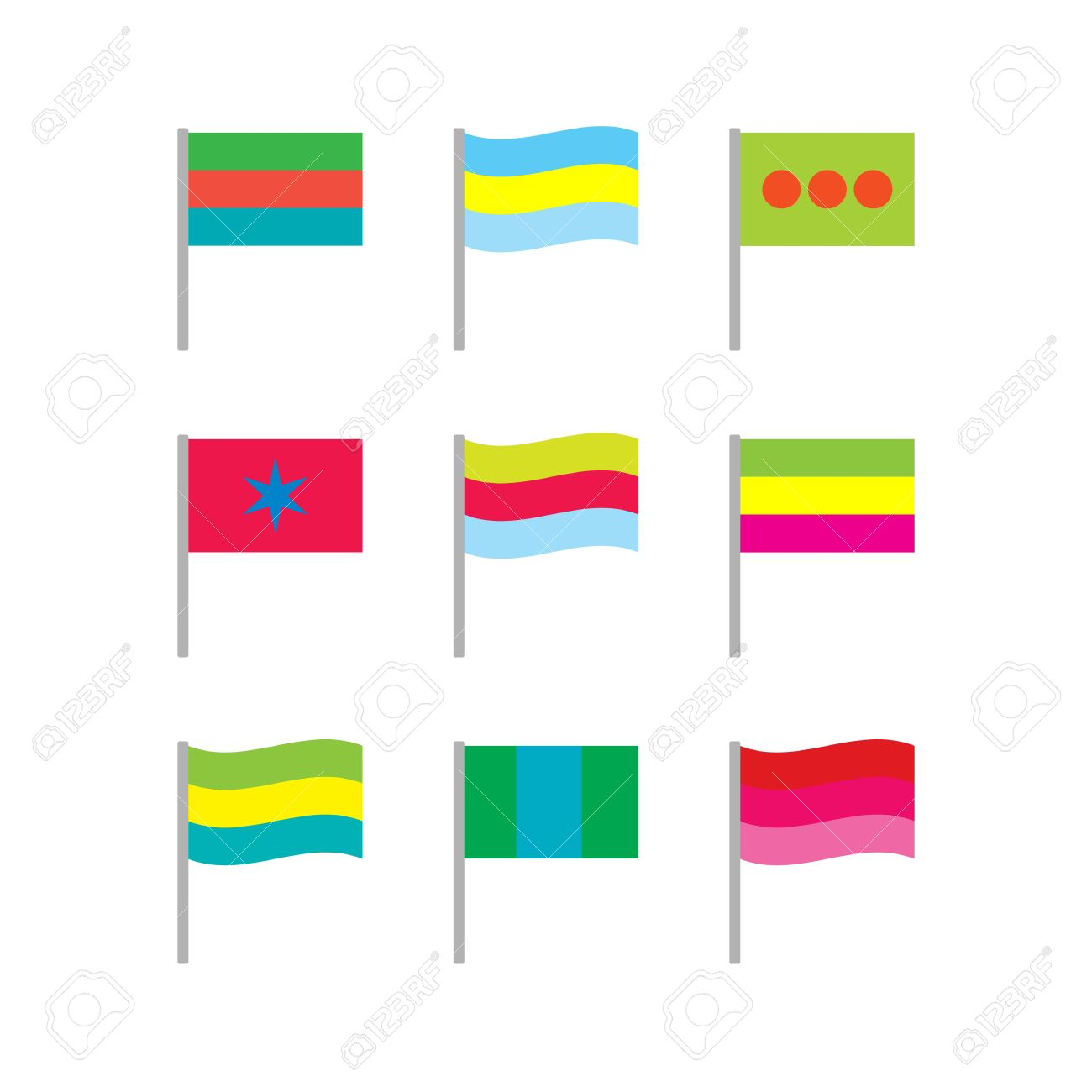 flag predecessor
set backlink to point to its predecessor
mark node 
change pointer of its predecessor to point to its successor and remove flag
[Speaker Notes: To ensure that the node can be physically removed after it has been logically removed, the predecessor is flagged before the backlink is set. This prevents the predecessor from being marked or having its pointer changed.]
Non-blocking Singly-Linked List        [Fomitchev and Ruppert 2004]
A
A
B
A
D
–-
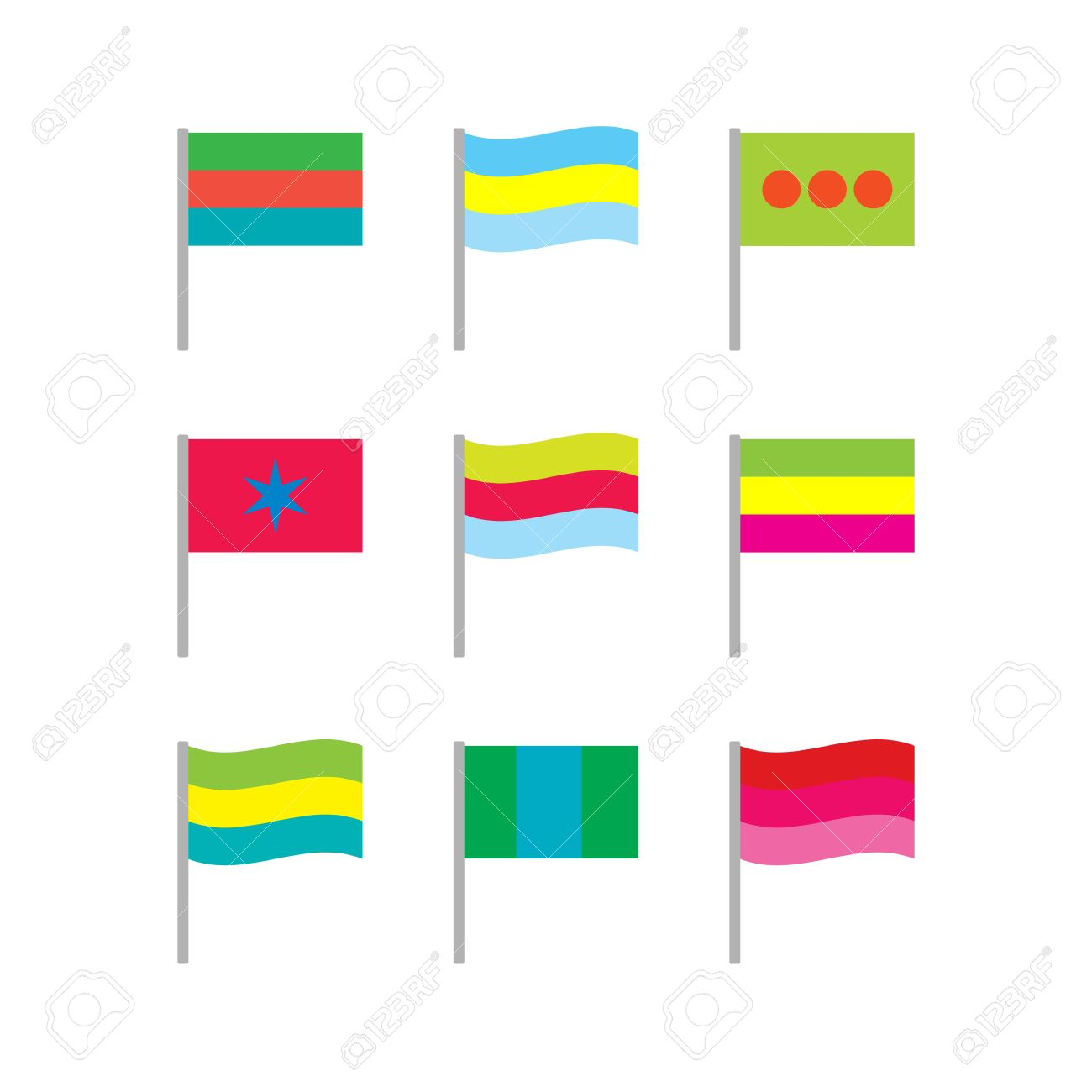 flag predecessor 
set backlink to point to its predecessor
mark node 
change pointer of its predecessor to point to its successor and remove flag
[Speaker Notes: Then the backlink is set.]
Non-blocking Singly-Linked List        [Fomitchev and Ruppert 2004]
A
A
B
A
D
–-
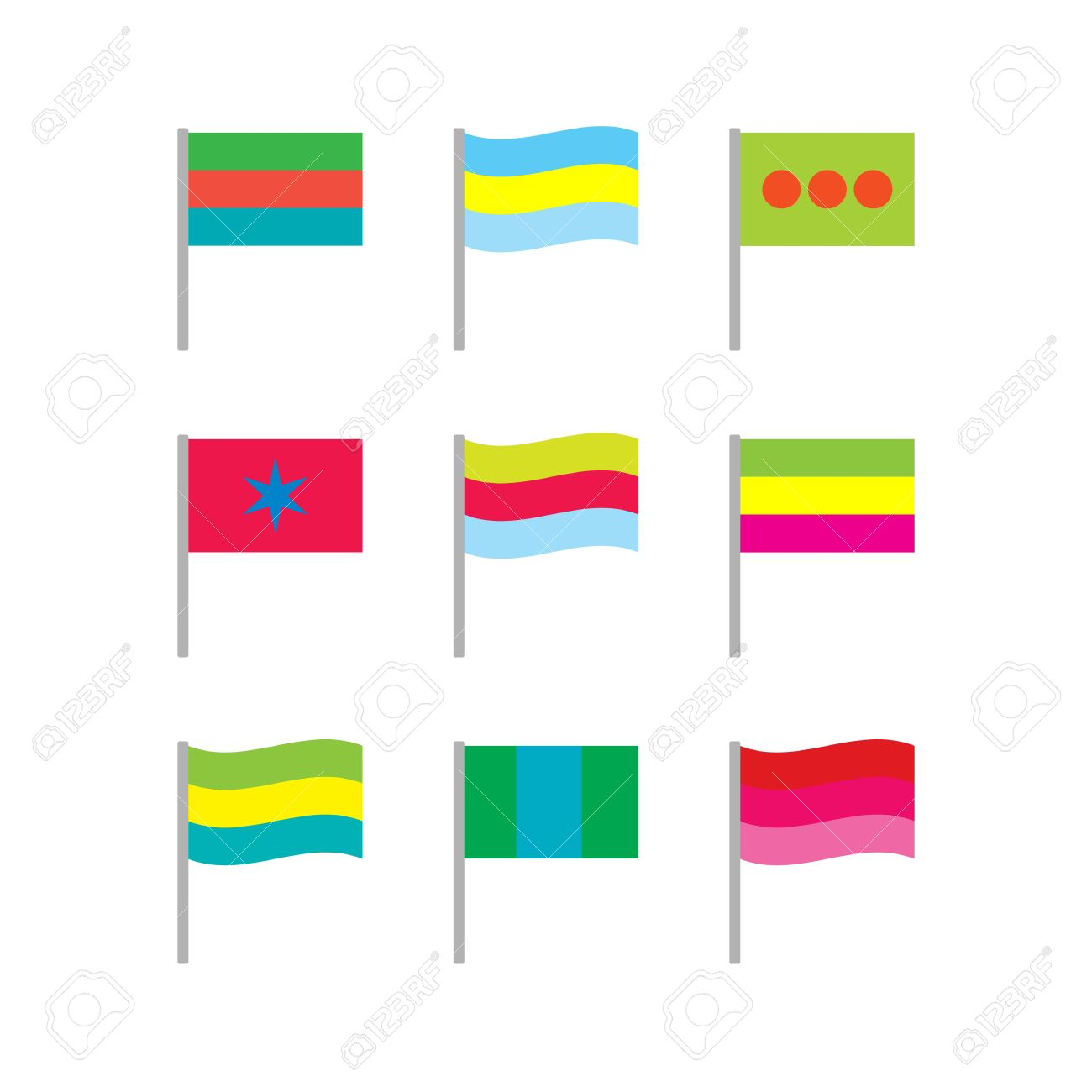 X
flag predecessor 
set backlink to point to its predecessor
mark node 
change pointer of its predecessor to point to its successor and remove flag
[Speaker Notes: Next the node is marked.]
Non-blocking Singly-Linked List        [Fomitchev and Ruppert 2004]
A
A
B
A
D
–-
X
flag predecessor 
set backlink to point to its predecessor
mark node 
change pointer of its predecessor to point to its successor and remove flag
[Speaker Notes: Finally, the process changes the pointer of the predecessor of the node to point to its successor and removes the flag]
Non-blocking Singly-Linked List        [Fomitchev and Ruppert 2004]
A
A
B
A
D
–-
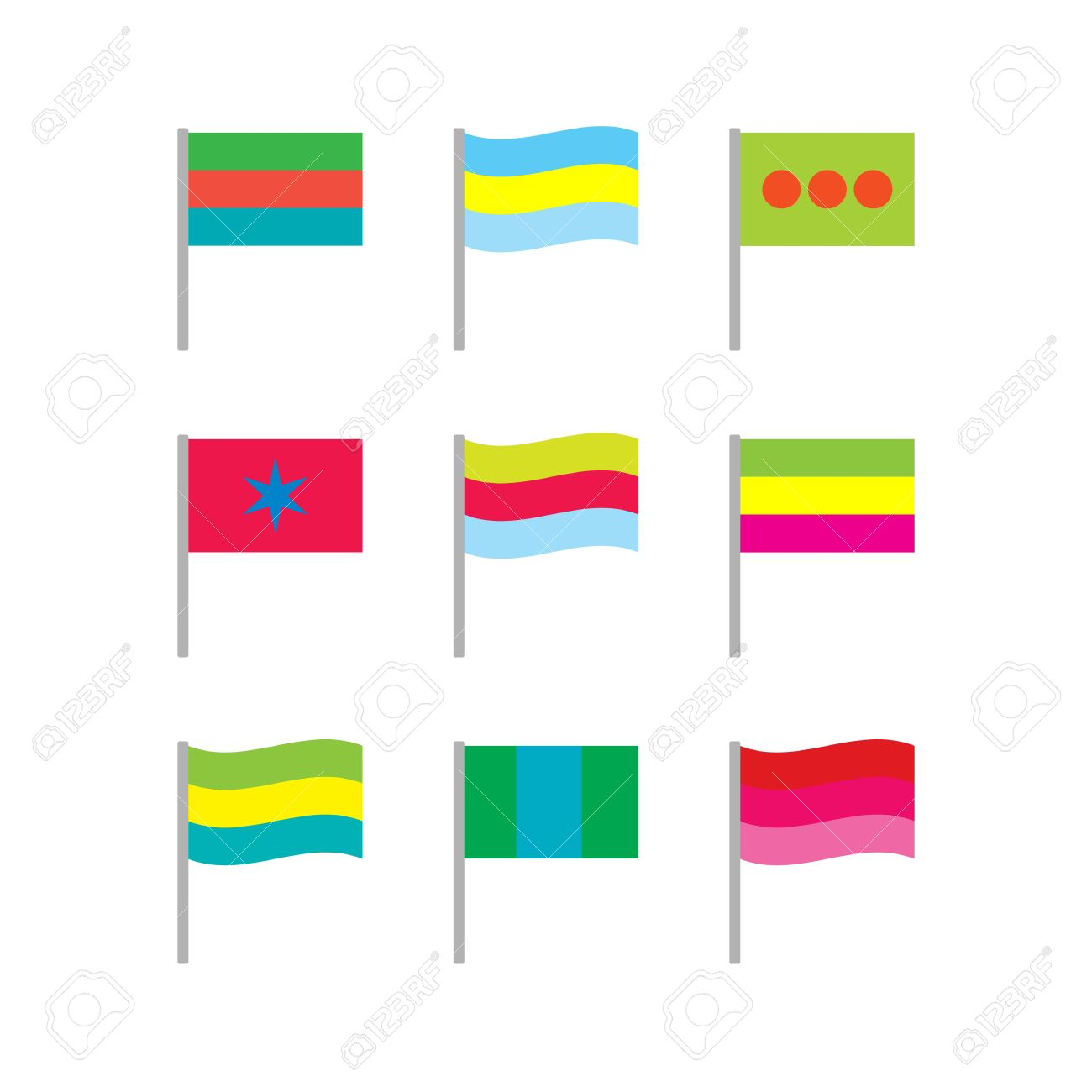 X
If a process wants to change a node that is already flagged by another operation, it first helps complete that operation and tries again.
[Speaker Notes: If a process wants to change a node, but it is already flagged by another operation, the process first helps complete that operation, which removes the flag, and then tries to change the node again.]
Non-blocking Singly-Linked List        [Fomitchev and Ruppert 2004]
A
A
B
A
D
–-
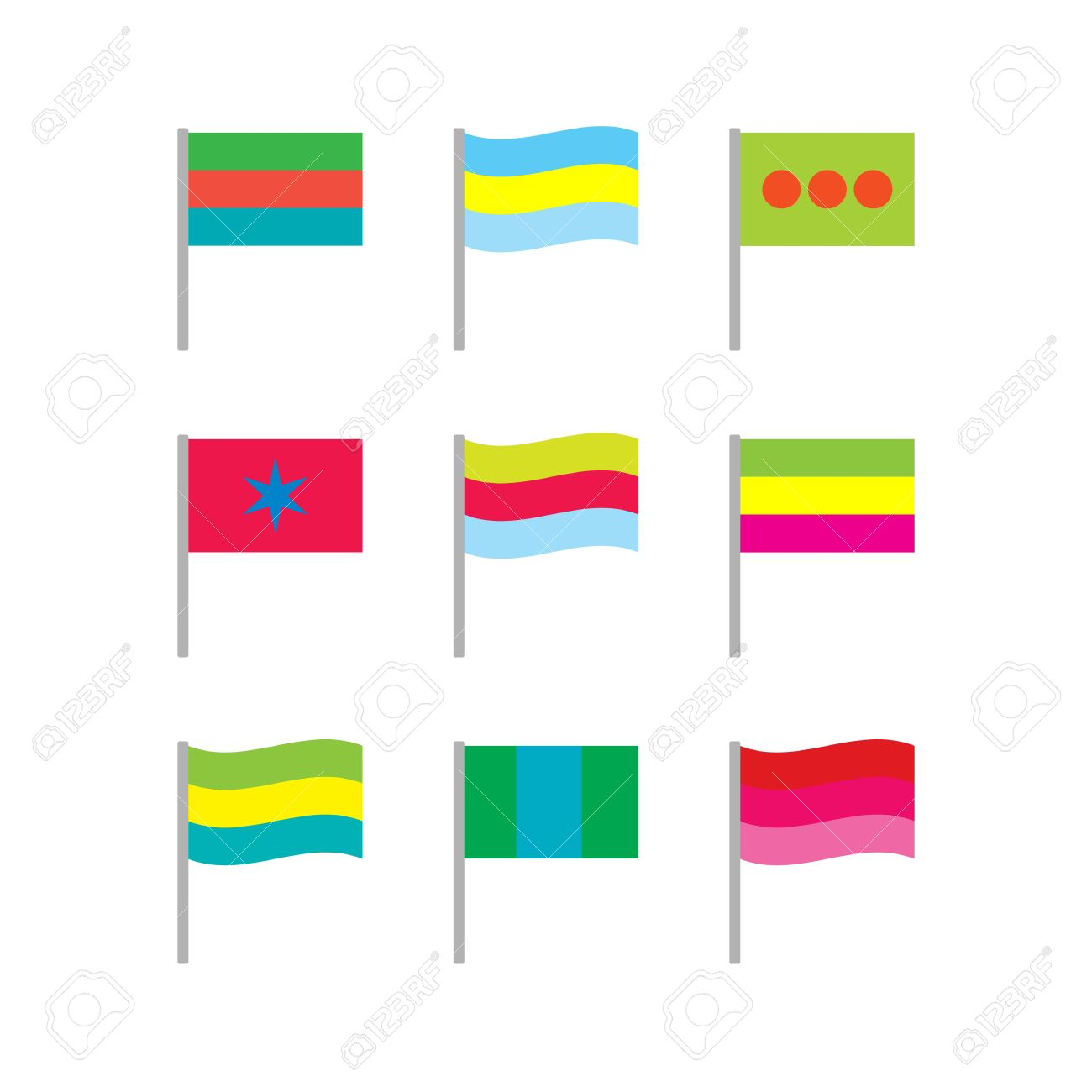 X
n = length of list
c = contention
Amortized cost of operations:  Ɵ(n + c)
[Speaker Notes: The amortized complexity of this linked list is significantly better: it is proportional to the length of the list plus the number of processes, rather than the length of the list times the number of processes.]
Non-blocking Singly-Linked List usingdouble-compare-and-swap
A
B
C
D
X
DCAS(P1,P2,old1,old2,new1, new2)
if P1 = old1 and P2 = old2 
then P1 ← new1 
         P2 ← new2
[Speaker Notes: Yet another approach to obtain a non-blocking singly-linked list is to use more powerful atomic primitives.
For example, one could use an atomic double-compare-and-swap, which atomically changes the pointer in node A from node B to node C and marks node B, provided neither A nor B is marked.]
Non-blocking Singly-Linked List usingdouble-compare-and-swap
Delete node B
A
B
C
D
X
X
Delete node C
Only one of these deletions will occur.
[Speaker Notes: Since the physical deletion of node C involves changing the pointer in node B, if it happens first, the the physical deletion of node B will be unsuccessful.
Likewise, since the deletion of node B involves marking node B, if it happens first, the physical deletion of node C will be unsuccessful.
Thus, only one of these physical deletions will occur.]
Non-blocking Singly-Linked List usingdouble-compare-and-swap
A
B
C
D
X
Advantages:
 easy to use
 easy to prove resulting
       implementation is correct
DCAS(P1,P2,old1,old2,new1, new2)
if P1 = old1 and P2 = old2 
then P1 ← new1 
         P2 ← new2
[Speaker Notes: Double compare and swap is easy to use and it is easy to prove the resulting implementation correct.]
Non-blocking Singly-Linked List usingdouble-compare-and-swap
A
B
C
D
X
Problem: not available on existing machines
DCAS(P1,P2,old1,old2,new1, new2)
if P1 = old1 and P2 = old2 
then P1 ← new1 
         P2 ← new2
[Speaker Notes: The problem is that double compare and swap is not available on existing machines.]
Non-blocking Singly-Linked List usingdouble-compare-and-swap
A
B
C
D
X
Problem: not available on existing machines
Solution: implement it
DCAS(P1,P2,old1,old2,new1, new2)
if P1 = old1 and P2 = old2 
then P1 ← new1 
         P2 ← new2
[Speaker Notes: A solution is to implement double compare and swap in software. However, it turns out that this is fairly expensive.]
Non-blocking Singly-Linked List usingSCX [Brown, Ellen, Ruppert 2013]
A
B
C
D
X
Problem: not available on existing machines
Solution: implement it
SCX(N1,N2,new1)
if N1 and N2  have not changed
then P1 ← new1 
         mark N2
[Speaker Notes: It turns out to be significantly less expensive to implement a slightly simpler primitive, called SCX.
If nodes A and B have not changed since the process performing the SCX last accessed them, then, atomically, the pointer in node A  is changed to point to node C and node B is marked.]
Non-blocking Binary Search Tree[Fraser 2003]
Gave an implementation that used a powerful primitive involving 8 words spread over 5 nodes.
[Speaker Notes: In his 2003 PhD thesis, Keir Fraser gave a non-blocking implementation of a binary search tree using a powerful atomic primitive involving 8 words spread over 5 nodes.]
Non-blocking Balanced Binary Search Tree[Brown, Ellen, Ruppert 2014]
Gave implementations using SCX.
[Speaker Notes: More recently, Trevor, Eric and I designed some concurrent balanced binary search trees, such as AVL trees, using SCX.]
Implementing Data Structures using more powerful primitives
should be well-suited for implementing data structures
 should be efficient to implement
[Speaker Notes: The key when using this approach is to choose powerful primitives that atomically do what needs to be done, but are not so powerful that they preclude efficient implementation.]
Transactional Memory
begin transaction
   if predecessor.pointer = node
   and node.pointer = successor
   then predecessor.pointer ← successor
end transaction

Each transaction eventually commits (and appears to take place atomically) or aborts (and appears to have no effect).
[Speaker Notes: Transactional memory enables concurrent data structures to be built very easily: simply put each operation inside a transaction.
The transactional memory system ensures that each transaction invoked by a non-faulty process eventually commits or aborts
Each committed transaction appears to take effect atomically between when it begins and ends.  If the transaction is aborted, it appears to have no effect and  it can be tried again.
If two concurrent transactions both access the same memory location and at least one of them changes the value of this location, then at least one of the two is aborted. This prevents conflicts.]
Transactional Memory
Easy to use
Software transactional memory has high overhead
Hardware transactional memory does not  provide progress guarantees
[Speaker Notes: Transactional memory is easy to use. However, because transactions can be very general, transactional memory has high overhead when implemented in software, so the resulting data structures are inefficient.
Some current machines provide transactional memory in hardware, so the overhead is significantly less. But current hardware transactional memory is best effort: it does not provide any progress guarantees: all operations could continually abort.]
Transactional Memory
Easy to use
Software transactional memory has high overhead
Hardware transactional memory does not  provide progress guarantees
Use hardware transactional memory with a software fallback path.
[Speaker Notes: The solution is to use hardware transactional memory with a software fallback path: this is a non-transactional implementation of the operation, which is either non-blocking or uses locks.
If the fast transactional implementation aborts some number of times, then the process uses the fallback path.]
Transactional Memory
Easy to use
Software transactional memory has high overhead
Hardware transactional memory does not  provide progress guarantees
Use hardware transactional memory with a non-transactional fallback path.
imposes overhead on the transactions
[Speaker Notes: Typically, to allow the transactional implementation of operations to run concurrently with the non-transactional implementation of operations by other processes, some overhead is imposed on the transactions, for example, checking some variables.
Even though the fallback path may only be used infrequently, this overhead slows down every transaction.]
Transactional Memory using 3 paths[Brown, 2015]
hardware transactional fast and middle paths
non-transactional fallback path
     does not impose overhead on 
     the fast path
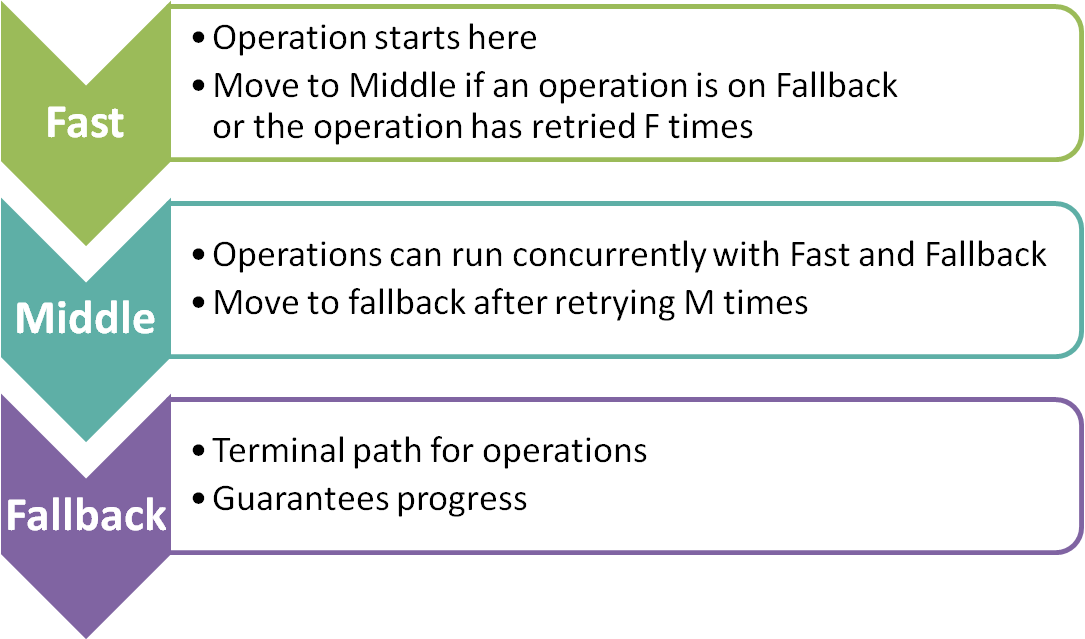 [Speaker Notes: One way to avoid this overhead is to use 3 paths: a hardware transactional fast path with no overhead, a hardware transactional middle path with some overhead, and a non-transactional fallback path.
Operations on the fast path can run concurrently with operations on the middle path: the hardware transactional memory takes care of conflicts by aborting operations.
Transactions on the middle path have overhead that allows them to avoid conflicts with operations on the fallback path.
For some applications, there is little contention, which means that, for most operations, no overhead will be incurred.]
Transformations[Timnat and Petrank, 2014]
converts a class of non-blocking data structures into efficient wait-free data structures
combines a non-blocking fast path and a wait-free slow path
a process whose operation has failed F times on the fast path announces the operation in a wait-free queue and tries to help the operation at the front of the queue
processes whose operations are on the fast path periodically help the operation at the front of the queue complete
[Speaker Notes: It is typically easier to implement a data structure with weak progress guarantees. However there are techniques that can automatically transform data structures to have stronger progress guarantees. For example, Timnat and Petrank have a method that converts a class of non-blocking data structures into efficient wait-free data structures. It combines a non-blocking fast path and a wait-free slow path. A process whose operation has failed F times on the fast path announces the operation in a wait-free queue and tries to help the operation at the front of the queue. Processes whose operations are on the fast path periodically help the operation at the front of the queue complete.]
Transformations[Ellen, Luchangco, Moir and Shavit, 2005]
converts any obstruction-free data structure into a wait-free data structure, provided there exists some (unknown) upper bound on the relative execution rates of any pair of processes 
if a process does not complete its operation within B steps, it sets a panic flag, which causes processes to wait for increasingly many steps, and eventually serializes attempts of operations.
[Speaker Notes: Victor, Mark, Nir and I gave a transformation that converts any obstruction-free data structure into a wait-free data structure, provided there exists some (unknown) upper bound on the relative execution rates of any pair of processes. The  idea is that if some process does not complete its operation within B steps, it sets a panic flag. This eventually causes attempts of operations to be performed one at a time, with processes waiting for increasingly many steps. Once the operation is completed, the panic flag is reset. If the parameter B is chosen well, the panic flag will rarely be set.]
Transformations [Giakkoupis, Helmi, Higham, and Woelfel, 2013]
converts any obstruction-free data structure into a randomized wait-free data structure against an oblivious adversary
if each operation completes when given B consecutive steps, the expected step complexity is polynomial in B and the number of processes
[Speaker Notes: Another recent transformation (by Giakkoupis, Helmi, Higham and Woelfel converts any obstruction-free data structure into a randomized wait-free data structure against an oblivious adversary.
If each operation of the original data structure completes when the process performing it  is given B consecutive steps, the expected step complexity of their resulting data structure is polynomial in B and the number of processes.]
Relaxed Data Structures
Relax structural properties of a sequential data structure
lazy deletion
decouple rotations from insertions and deletions in balanced binary search trees
break up operations into smaller pieces
[Speaker Notes: Instead of trying to implement an efficient sequential data structure in a concurrent setting, it is sometimes better to implement a version having relaxed structural properties. Lazy deletion is an example of relaxing the requirement that deleted nodes are immediately removed from the data structure. In a relaxed balanced binary search trees such as a chromatic tree, rotations, which are used to help rebalance the tree, are decoupled from the insertion and deletion of nodes and can be freely interleaved with one another.
Breaking up a big operation into a number of small pieces can be especially beneficial for implementations using hardware transactional memory, because there are capacity limits that cause transactions accessing too many memory locations to fail.]
Relaxed Data Structures
Relax structural properties of a sequential data structure
lazy deletion
decouple rotations from insertions and deletions in balanced binary trees
break up operations into smaller pieces
Define new data structures with relaxed properties
pool (bag) instead of a queue
SNZI instead of a counter
[Speaker Notes: One can also relax the definition of the abstract data type to be implemented. For example, a pool (which is also called a bag) has an operation that returns an an arbitrary element from a set. For some applications where a queue or stack is employed, a pool is sufficient.
Likewise, a scalable non-zero indicator allows processes to increment it, decrement it, and see if it is zero, but does not allow processes to read its value. This is enough for some applications, such as having transactions determine whether there are any operations on the fallback path, without necessarily aborting when the number of processes on the fallback path increases.
Both these relaxed data structures have very efficient implementations. Other examples of relaxed data structures appear in the papers by Henzinger et al in POPL 2013 and Talmage and Welch in DISC 2014.]
Memory Reclamation
Easy for sequential and lock-based data structures:
When a process retires a node (removes it from the data structure),
it can free the node (reuse it or return it to the operating system).
A
A
B
A
C
A
D
--
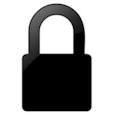 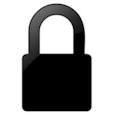 [Speaker Notes: Because many concurrent data structures can create a lot of garbage, memory reclamation can have a significant impact on their performance. Thus, choosing (or possibly constructing) a good memory reclamation scheme is an important component of building a concurrent data structure. For sequential and lock-based data structures, memory reclamation is easy. For example, with hand-over-hand locking, when a process retires node C, deleting it from the list, the process still holds the lock for its predecessor, B, so no other process has a pointer to node C. Thus node C can be freed, and either reused or returned to the operating system.]
Memory Reclamation: Garbage collection
Easy to use
Often implemented using locks
Can be inefficient
[Speaker Notes: Garbage collection, for example as provided by JAVA, is very easy to use: retired nodes are freed by the garbage collector automatically. Unfortunately, most garbage collectors are lock-based, so are not suitable if you want a lock-free data structure.
They can also be inefficient for use with data structures on which lots of updates are performed, unless lots of memory is available, so that garbage collection doesn’t have to be performed too frequently.]
Memory Reclamation: Object pools
Delete(c)
retired  nodes are put into a pool and are never freed
 nodes in a pool can be reused immediately
 nodes have version numbers
a
c
d
4
1
5
nil
Object pool
[Speaker Notes: Rather than being freed, retired nodes can be kept in an object pool and recycled. This avoids the need to allocate a new node from the operating system.
Version numbers are added to nodes to prevent mistaking a recycled node with an earlier version.
In this example, when node c is retired from the list, it is put into an object pool.]
Memory Reclamation: Object pools
retired  nodes are put into a pool and are never freed
 nodes in a pool can be reused immediately
 nodes have version numbers
Insert(f)
a
d
4
5
nil
Object pool
f
c
2
1
nil
[Speaker Notes: When a new value is to be inserted, a node from the object pool can be used to store it
Its sequence number is incremented, its key is changed to the new value, and then it is inserted into the list.]
Memory Reclamation: Object pools
to avoid contention, have separate object pools for each process
 when a pool is empty, some nodes can be allocated and added to the pool or taken from a shared pool
 when a pool belonging to a process has too many nodes, some can be given to the shared pool
[Speaker Notes: To minimize synchronization between processes, there is typically one object pool for each process. When a pool is empty, some nodes can be allocated and added to the pool or taken from a shared pool.
When a pool belonging to a process has too many nodes, some can be given to the shared pool.]
Memory Reclamation: Hazard pointers (HPs)
each process has k hazard pointers
 must acquire a hazard pointer to a node before accessing it
 cannot acquire a hazard pointer to a node after it is retired
 can free a retired node once no hazard pointers points to it
a
d
f
Example: Insert(e)  by process 2
e
k
process 3
…
process 1
process 2
process n
[Speaker Notes: Hazard pointers provide a very popular memory reclamation scheme for use with concurrent data structures They were developed by Maged Michael and a variant was developed by Herlihy, Luchangco, Martin, and Moir. Each process has a fixed number of hazard pointers. Before reading from or writing to a node, a process must acquire a hazard pointer to the node. However, this is only allowed if the node is still in the data structure. For example, suppose process 2 wants to insert the key e into the list.
It acquires a hazard pointer to the first node, A, in the list by announcing it, and then checking that A is still in the list. Then it can read node A and see the node it points to. 
Then it can acquire a hazard pointer to node D and release its hazard pointer to A. Next, process 2 gets a hazard pointer to node F, inserts node E and releases its hazard pointers. A retired node can be freed once no hazard pointer points to it.]
hazard pointers can be problematic when a retired node can point to another retired   node
Example: Delete(i), Delete(o), Free(o) by process p
                  Insert(x) by process q
a
d
f
i
o
head
If operations can follow pointers in retired nodes, then Free(o) is unsafe when a retired node points to o
Invalid pointer, so the system crashes!
Process p’sprivate memory
Process q’sprivate memory
process q
process p
[Speaker Notes: When a deleted node can point to other deleted nodes, hazard pointers cannot be used. Consider the following bad example:
process p begin to delete node i and gets as far as acquiring a hazard pointer  to it. Then process q starts to perform insert x and gets to the same place.
Next process p finishes the deletion of node i and then deletes node o. Since there are no hazard pointers pointing to node o, it can be freed. But when process q finishes its operation, it tries to access an invalid pointer, causing the system to crash.
The issue is that, if operations can follow pointers in retired nodes, then Free(o) is unsafe when a retired node points to o.]
Memory Reclamation: Hazard pointers (HPs)
must acquire a hazard pointer to a node n before accessing it
 cannot acquire a hazard pointer to a node after it is retired
 cannot acquire a hazard pointer to a node reached by following a backlink
 ⇒ must maintain hazard pointers to all nodes it has encountered in the search
E
–-
A
A
B
A
D
X
X
[Speaker Notes: Now suppose that a process needs to start following backlinks starting from node D. Node B is already retired (since it is no longer in the list), so the process cannot acquire a hazard pointer to it.
Thus, the process must have maintained a hazard pointer to node B from when it last passed through node B. Since there can be arbitrarily long chains of marked nodes, this means that the processes must have an unbounded number
of hazard pointers. Even more problematic is that node B might have been inserted and then deleted after the process reached node D.]
Epoch-based Memory Reclamation [Fraser 2004]
The execution is divided into epochs, and the current epoch number is stored in shared memory
At the start of each operation, a process:
reads the current epoch and announces the value it read
checks whether all other processes have announced the current epoch and, if so, increments the current epoch
When the current epoch is incremented, any objects retired two epochs ago can safely be freed
Current epoch
Example execution
1
2
3
4
process p
process q
1
1
Insert(a)
Insert(g)
Retired Objects
Announced epochs
2
Insert(b)
Insert(e)
1
2
1
2
3
3
0
0
b,1
a,2
Delete(b)
Insert(c)
Insert(f)
Delete(a)
2
process p
process q
f,3
3
Delete(f)
Insert(b)
Insert(d)
3
[Speaker Notes: Another approach is epoch based reclamation. The execution is divided into epochs and the current epoch number is stored in shared memory.
Each time a process starts an operation, it reads the current epoch and announces the value it read. It also checks whether all other processes have announced the current epoch and, if so, increments the current epoch.
For example, when process p performs its first 3 operations, it sees that the current epoch is 1 and that process q is still at epoch 0. When it retires the node containing b, the current epoch, 1, is stored with it.
When process q performs its first operation, it sees that process p is already at epoch 1, so it increments the current epoch to 2. Process q’s next 4 operations are in epoch 2, including its deletion of the node containing a.
When process p next performs an operation, it sees the current epoch and q’s announced epoch are both 2, so it advances the current epoch to 3.
When the current epoch is incremented, any objects retired two epochs ago can safely be freed. For example, now process p can free the node containing b, since it was retired in epoch 1.
Next, during epoch 3, process p retires the node containing f. Finally, when process q performs its next operation, it updates the current epoch to 4 and frees the retired node containing a, which was retired in epoch 2.]
Epoch-based memory reclamation
Contention can be reduced by having a separate pool of retired nodes for each process.
n reads, 1 write, and 1 compare-and-swap per operation, which can be amortized over multiple operations
Restriction: a process cannot locally save pointers read during one operation and then access the nodes they point to in subsequent operations
Not fault tolerant: no memory can be reclaimed after a process crash, a slow process can prevent an unbounded number of retired records from being freed.
Using signaling, these problems can be avoided [Brown 2015].
[Speaker Notes: Contention can be reduced by having a separate pool of retired nodes for each process. Epoch based reclamation has very little overhead. Each operation, a process reads the current epoch and the announced epochs of the other n-1 processes, writes to announce its own epoch, and perhaps perform compare-and-swap to advance the current epoch. In contrast, hazard pointers impose overhead on the  individual steps of the operation.
There is one restriction on when epoch-based reclamation can be used: A process cannot save a pointer in its local memory and then use it in subsequent operations.
Unfortunately, epoch based reclamation is not fault tolerant. if a process crashes, no memory can be reclaimed. A new epoch-based memory reclamation scheme developed by Trevor avoids these problems.
It uses a signaling mechanism available in some operating systems.]
HTM-based memory reclamation [AEHMS 2014]
Run each operation inside a transaction
The HTM system will abort a transaction if an object it accesses is freed during the transaction
Can split transactions into small segments for efficiency
Subtlety: must safely handle the case where an object is freed between two segments that access it
Free(o)
read announcements
txn 1: announce(o)
txn 1: read(o)
txn 2: read(o)
txn 2: read(o)
process q
process q
As with hazard pointers, problems can arise if operations can follow pointers in retired nodes
process p
process p
time
time
[Speaker Notes: Yet another approach to memory reclamation is to employ hardware transactional memory. For example, in Stacktrack, by Alistarh, Eugster, Herlihy, Matveev, and Shavit , the idea is to run each operation inside a transaction.
The HTM system will abort a transaction if an object it accesses is freed during the transaction. Because large transactions frequently abort, it is better to split such transactions into small segments for efficiency.
However, there could be a problem if an object o is freed between 2 segments of the same operation. To deal with this, a process can announce the objects it will continue to use in later segments of the same operation.
Before freeing an object, all the announcements are read, to make sure the object has not been announced.
As with hazard pointers, problems can arise if operations can follow pointers in retired nodes.]
Evaluation of Concurrent Data Structures
new algorithmic techniques
design of new data structures
analysis of data structures
experimental comparison of different data structures
algorithmic engineering
[Speaker Notes: I want to spend the rest of the talk discussing the evaluation of concurrent data structures. Papers about them range from  the presentation of new algorithmic techniques and the design and analysis of new data structures to experimental comparisons of different data structures and choosing the best data structures for particular applications.]
Design and Analysis of Data Structures
Rigorous proofs are needed.
Proof sketches are insufficient!
[Speaker Notes: If a paper presents a new technique or a new data structure, the paper must include a rigorous proof of correctness. Researchers should not rely on high level proof sketches. Concurrent data structures can be sensitive to seemingly insignificant reordering of operations. Some errors are subtle. Unfortunately, there are numerous examples of incorrect concurrent data structures and analyses that have been published (or might have been if not for dedicated expert referees).]
Design and Analysis of Data Structures
Rigorous proofs are needed.
Proof sketches are insufficient!
Proof checking and verification tools are not yet sufficient.
[Speaker Notes: Tools for helping to develop and check proofs and tools for verifying the correctness of data structures are being developed, but they are currently difficult to use and have only been applied to relatively simple concurrent data structures]
Design and Analysis of Data Structures
Rigorous proofs are needed.
Proof sketches are insufficient!
Proof checking and verification tools are not yet sufficient.
Complexity analyses
[Speaker Notes: Analyses of the step complexities or expected step complexities of the data structure operations should be provided. For wait-free algorithms, this is usually straightforward and is often part of the proof of wait freedom.
Non-blocking algorithms require an amortized analysis, which is typically much more difficult. As is the case for papers about sequential data structures, an interesting analysis (and, especially, new analytical techniques) can be an important contribution of a paper. I’d like to encourage more work in this direction.]
Design and Analysis of Data Structures
undefined notation and terminology
same notation used for different things
bad definitions: incomplete, imprecise, formal but incomprehensible
uninitialized variables
missing or imprecise specifications and invariants
missing cases, missing steps in proofs
incorrect linearizations or linearization points
formulas applied when inapplicable
[Speaker Notes: I have been reviewing and refereeing papers since I was a graduate student and I have come across many mistakes, such as those on this slide. Authors should spend time polishing their papers, especially to get rid of mistakes.]
Design and Analysis of Data Structures
All of the ideas necessary for an expert to verify fully the central claims in the paper should be included, some of which may be placed in a clearly marked appendix that will be read at the discretion of the program committee. If desired, the authors can simply attach a copy of the full paper as the appendix.
[Speaker Notes: It is the responsibility of researchers to ensure that their data structures and analyses are correct. Complete proofs should be required for PODC and DISC submissions, as they are for FOCS and STOC. The theory community adopted this requirement because full journal versions weren’t always being written. The same applies to our community. I was very happy to see the strong support for this addition to the PODC call for papers at yesterday’s business meeting and I hope it will also be adopted by other conferences in our community.]
Design and Analysis of Data Structures
Understandability is important
A high level description of the data structure is essential
-what are the different cases?
-what are the key ideas?
Commented pseudocode can help a reader resolve ambiguities,
but does not replace clear descriptions of the operations.
Polish the data structure and its description.
[Speaker Notes: Correctness is necessary, but not sufficient. New data structures must be understandable. A high level description of a new data structure is essential.  It should describe the different cases that can arise and  the key ideas that are used to  handle these cases. Commented pseudocode can help  a reader resolve ambiguities, but does not replace clear descriptions of the operations. By this, I do not mean a line-by-line description of the pseudocode. Instead, introduce different features of the data structure one at a time and explain how they are used to  ensure various properties of the data structure. Polishing a data structure and its explanation to make them simpler and easier to understand takes a lot of work. Unfortunately, some reviewers tend to accept unpolished work, just because it looks complicated. In many cases, the ideas are actually quite simple, but just poorly explained. This should not be rewarded!]
Experimental Evaluation of Concurrent Data Structures
Experiments should be informative
comprehensive experiments that fairly evaluate the relative   performance of concurrent data structures under various conditions
[Speaker Notes: Now, let’s turn to a discussion of experimental evaluation of concurrent data structures.  Experiments should be informative. Comprehensive experiments that evaluate a variety of concurrent data structures on synthetic data can be very valuable, but they need to be fair. For example, it is not appropriate to compare the performance of a balanced binary search tree and an unbalanced binary search tree on randomly generated input data. Since binary search trees are likely to remain relatively balanced under random sequences of insertions and deletions, the overhead of rebalancing is wasted. Naturally, unbalanced binary search trees  perform significantly better in such experiments.]
Experimental Evaluation of Concurrent Data Structures
Experiments should be informative
comprehensive experiments that fairly evaluate the relative  performance of concurrent data structures under various conditions 
provide some understanding about why certain data structures perform well or poorly
[Speaker Notes: Since the focus of our research community is on principles of distributed computing, comprehensive experiments should provide some understanding about why different concurrent data structures perform well or poorly under certain conditions.]
Experimental Evaluation of Concurrent Data Structures
Experiments should be informative
comprehensive experiments that fairly evaluate the relative  performance of concurrent data structures under various conditions 
provide some understanding about why certain data structures perform well or poorly
understand how changes to a data structure affect its performance
[Speaker Notes: Another kind of useful experiment looks at how specific changes to a concurrent data structure affect its performance. For example, one might use experiments to determine when leaf-oriented binary search trees are better than node-oriented search trees  or when it is faster to replace a small subtree with a new copy rather than update information in that subtree.]
Experimental Evaluation of Concurrent Data Structures
Experiments should be informative
comprehensive experiments that fairly evaluate the relative  performance of concurrent data structures under various conditions 
provide some understanding about why certain data structures perform well or poorly
understand how changes to a data structure affect its performance
compare concurrent data structures on real-world data to determine which is best for a particular application
[Speaker Notes: It is also interesting to compare concurrent data structures using real-world data to determine which is best for a particular application or class of applications and which optimizations are useful.]
Experimental Evaluation of Concurrent Data Structures
Experiments should be reproducible
 clear description of the computational platform and testing framework
 code should be made available, if possible
 artifact evaluation/replicated computational results
[Speaker Notes: As is the case throughout all experimental sciences, experiments must be reproducible. To allow other people to  reproduce the results, a clear description of the system or systems on which the experiments were run, must be provided.
If possible, the code should be made available, so that other people can run it.
Some systems conferences and journals, such as PLDI, POPL, PPoPP, and  ACM Transactions on Mathematical Software are providing artifact evaluation, where authors can submit their code. If the results of the experiments can be reproduced, the paper is given a special designation.]
Use the same setup to comparedifferent data structures
Perform the same experiments using the same:
 hardware
 operating system
 testing setup
 memory reclamation scheme
[Speaker Notes: Clearly, to get a reasonable experimental comparison of the performance of two different data structures, experiments must be run on the same system, using the same testing setup. But is this enough? Different memory reclamation schemes can have a large effect on the performance of a data structure, so make sure you use the same memory reclamation scheme. Better coding and seemingly small changes to the implementation of one data structure might make it run significantly faster, leading to an unfair comparison of the data structures.]
Overhead in experimental setup can mask performance differences
Operation A takes 1 microsecond
Operation B takes 500 microseconds
Overhead is 500 microseconds per operation
     operation B + overhead       1000
     operation A + overhead        501
Experiments show operation B seems to be only 2x slower than operation A rather than 500x slower.
=
[Speaker Notes: Even when two different data structures are evaluated using the same experimental setup, on the same hardware, with the same operating system and memory reclamation scheme, there may be significant overhead that masks substantial differences in their performance. Experiments don’t measure the performance of operations directly, they measure the operation plus overheard. For example, suppose operation A takes 1 microsecond and operation B takes 500 microseconds. If the overhead is 500 microseconds per operation, then experiments show that operation B seems to be only a factor of 2 slower than operation A, rather than 500 times slower.]
Experimental Set-up Matters
Experiment
2 socket Intel machine with 48 hardware processors running Linux,
Fixed implementation of a Binary Search Tree
Prefill the tree so it contains 5000 different keys in [1..10,000]
For each process, for 1 second, repeatedly:
- pick a key uniformly at random in the range [1..10,000]
- decide whether to insert it or delete it, each with 50% probability
Count the number of operations completed (using 1 to 48 processes)
[Speaker Notes: The experimental set up is really important. Suppose we wish to test the performance of a binary search tree algorithm and we have  a 2 socket Intel machine with 48 hardware threads running Linux.
This means there are 48 hardware processors, 24 on each socket. Processors on the same socket have a shared cache, which enables them to read values the written by one another more quickly than the values written by processors on the other socket.
Let’s consider the following experiment that Trevor performed on a fixed implementation of a binary search tree: Prefill the tree so that it contains 5000 different keys in the range 1 to ten thousand. Each process repeatedly picks a random  key from this range and then randomly decides whether to insert it or delete it.  This continues for 1 second. The total number of operations completed during this time is recorded. This is plotted against the number of processes.]
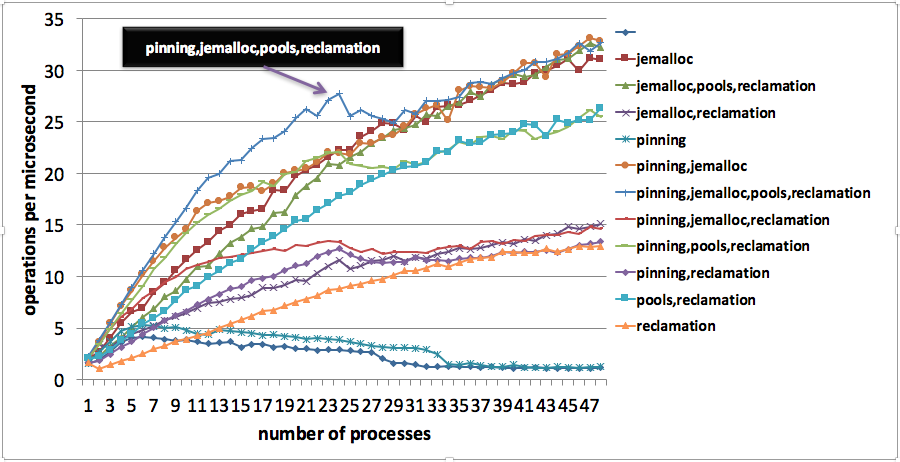 [Speaker Notes: It turns out that all of these are graphs of the same experiment! So does this data structure scale with the number of processes? It depends on the experimental setup.]
Parameters
pinning: yes or no
memory allocator: jemalloc or malloc
memory reclamation: yes or no 
object pools: yes or no
[Speaker Notes: There were 4 different parameters that changed in these experiments: The first was  whether pinning was done.  (I’ll explain what this is later.) The 2nd was what memory allocator was used.
The 3rd  was whether memory reclamation was done (using epoch based reclamation) and if it was done, whether object pools were also used.
The graph is hard to read, but using the first option for each of these parameters gives quite good scalability, and using the second option for the last 3 gives terrible scaling.]
Memory allocation
[Speaker Notes: The overhead due to the memory allocator can be very large. This graph compares the overhead of two different memory allocators: malloc and jemalloc.
malloc is the standard allocator, which serializes processors. jemalloc pre-allocates a chunk of memory to each process to avoid contention and only allocates from a common pool when a process runs out of its allocation.
In this experiment, Trevor used the same system, but considered a dummy algorithm in which each operation simply allocates space for an integer variable, generates a random key, stores it in the variable, and then frees the variable.]
pinning
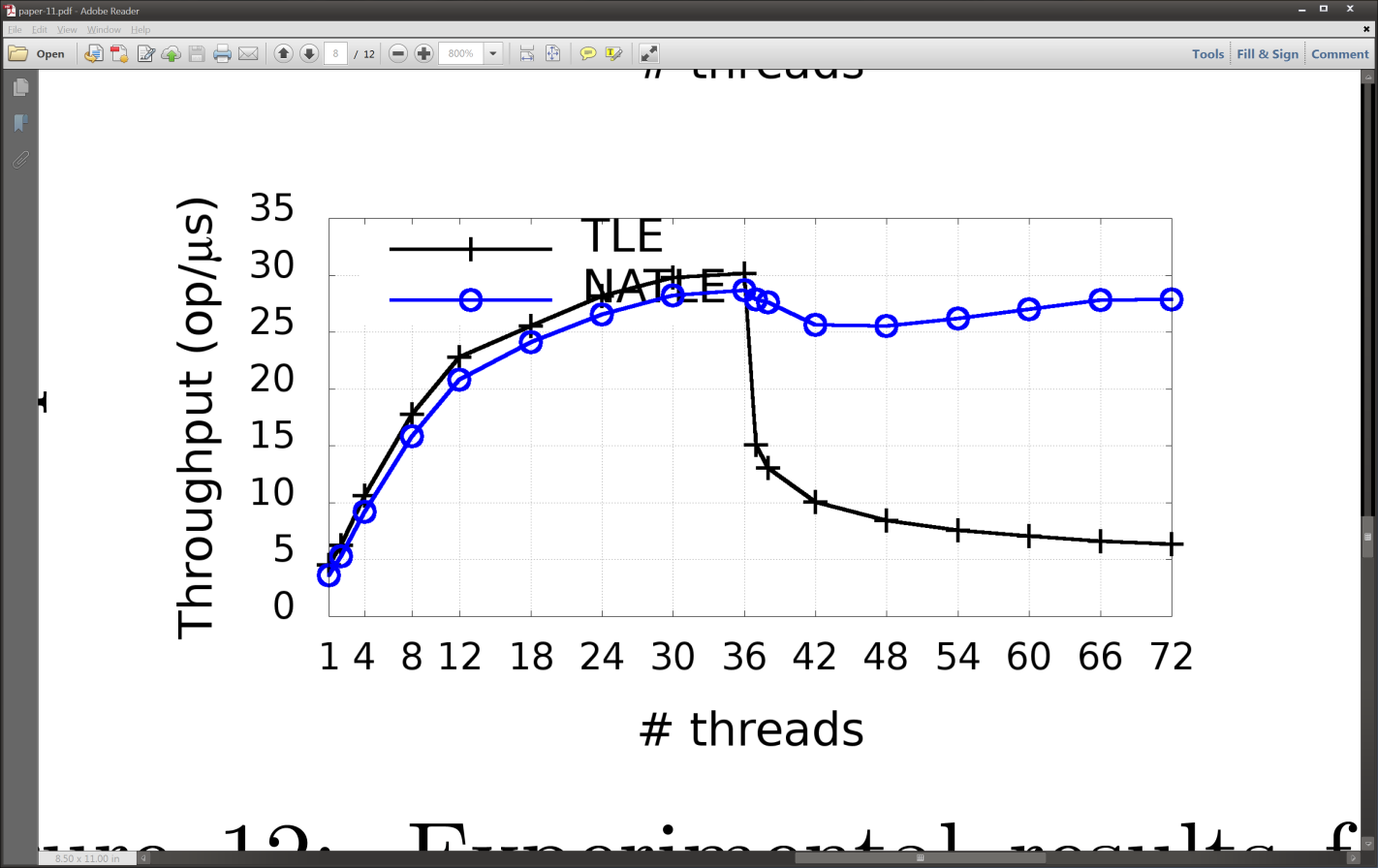 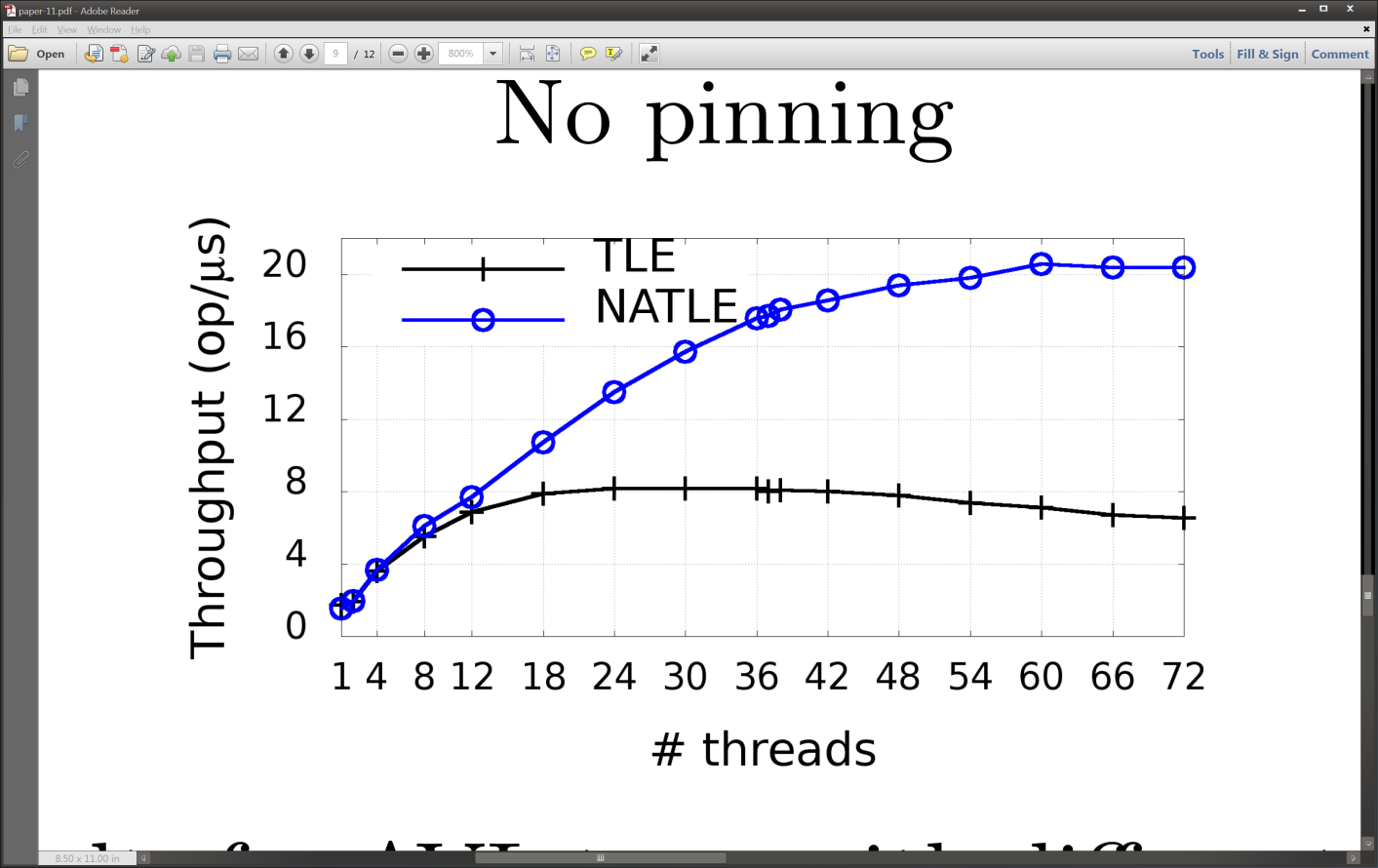 [Speaker Notes: Pinning means that the processes were assigned to fixed hardware processors (if possible on the same socket), instead of letting the operating system do the assignment as it pleases (which usually means evenly distributed between the 2 sockets). This experiment was performed on a 2-socket 72-h/w thread intel machine running Linux. There were two implementations of a concurrent AVL tree that were compared, one using standard transactional lock elision and the other using a NUMA aware version: This means that it was optimized to handle the fact that some processors could be on different sockets.			
The graph on the left was run with thread pinning. Up to 36 processors, they were all placed on the first socket, so there was not much difference between the two algorithms. But once more processors were added, the performance of the regular TLE algorithm suffered a lot, showing the advantage of using the NUMA aware algorithm. In the graph on the right, there was no thread pinning and the effects of non-uniform memory access on the performance of the regular version of TLE started with as few as 2 threads.]
Effect of memory reclamation
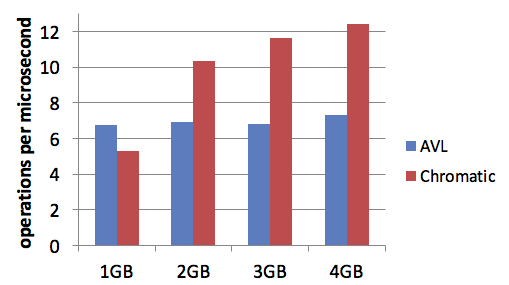 [Speaker Notes: Here is an example of an experiment that Trevor ran which shows that parameters of memory reclamation can affect different concurrent data structures very differently, specifically an AVL tree (in blue) and  a chromatic tree (in red). In this experiment, memory reclamation was done using automatic garbage collection, which was triggered when the amount of memory used reached a given threshold. If you only compared these two data structures using a threshold of 1 GB, your experiment would unfairly conclude that AVL trees perform better than chromatic trees.]
Overhead of Timing
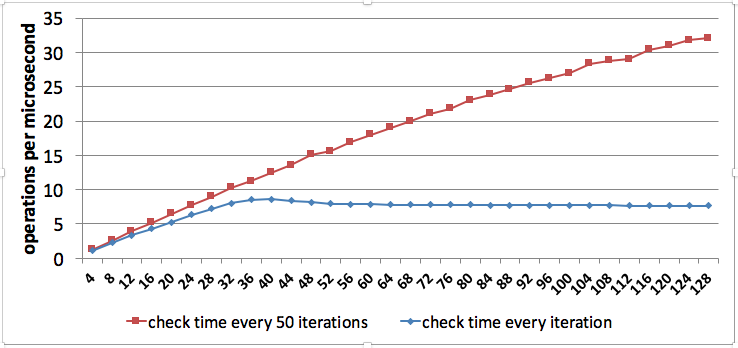 [Speaker Notes: While testing the performance of a concurrent unbalanced binary search tree, Trevor noticed what seemed to be a significant scalability problem. He was using a 2-socket 128-h/w thread SPARC machine running Solaris.
For a few seconds, he performed searches for randomly generated keys in the range [1..1,000,000]  in a fixed binary search tree with 500,000 elements.
After about 36 threads, the throughput started to decrease. The  problem was that each process was checking the system time after each operation it performed to see whether it should stop.
On these machines, reading the system time is quite expensive, since it involves a CAS.
When he significantly reduced the frequency with which the system time was checked to once every 50 operations, the scalability problem disappeared.]
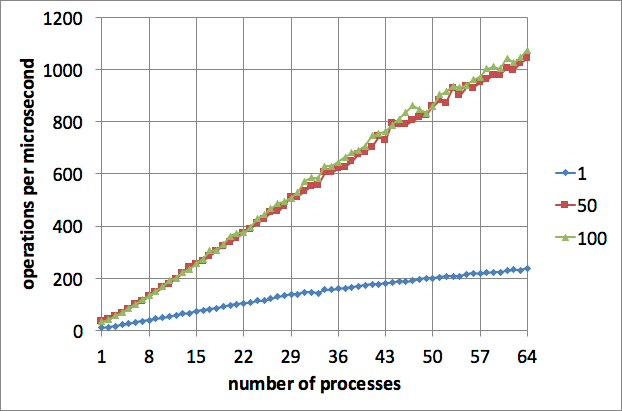 [Speaker Notes: To demonstrate the overhead of timing and random number generation, Trevor ran another experiment on a 4-socket 64 processor AMD system running Linux, where reading the system time is significantly less expensive than on the Solaris machine. It considered a dummy data structure, where operations do nothing. The experiment just generated random inputs, which were not used, and counted the number of operations performed by each process. In one trial, each process checked the system time after every operation it performed, in other trials, after every 50 operations or 100 operations. This graph show that there is significant overhead in the first case, but not much difference between the second and third cases. Performing such experiments can help you decide if your experimental set-up has too much overhead. It can also tell you how to choose the frequency with which the system time is checked.]
Uninteresting Paper
Slightly new concurrent data structure, 
experiments on which it performs better than some other existing data structures
[Speaker Notes: Papers which describe a slightly new concurrent data structure (for example, a small variation of an existing data structure or a data structure obtained using known techniques), together with experiments on which it performs better than some other existing data structures are not worthy of publication in top conferences and journals. Unfortunately, many such papers are submitted.]
“Impractical” Paper
concurrent data structure based on a new idea
experiments on which it performs slightly worse than or comparable to existing data structures
[Speaker Notes: On the other hand, papers with a new or simpler algorithmic idea, but without experiments or with performance results that are comparable to (or even slightly worse than) existing data structures,  are often automatically rejected "since they aren't practical".
This is wrong. Our community should NOT be fixated on seeing a large performance  improvement. Our research goals are discovering new principles and new algorithmic ideas. Other researchers may be able to build on the approach or combine it with other existing approaches to engineer a very efficient data structure in general or for a specific application.]
Experimental Evaluation of Concurrent Data Structures
Don’t just present the experiments in which your concurrent data structure performs best and suppress the experiments where it performs worse than other data structures.

If experiments show that a new concurrent data structure doesn’t always significantly outperform all existing data structures,
don’t necessarily reject the paper.
[Speaker Notes: Don’t falsely advertise your concurrent data structure. Don't just present the experiments in which your concurrent data structure performs best and suppress the experiments where it performs worse than other data structures. Testing should be comprehensive.
Conversely, if experiments show that a new concurrent data structure doesn’t always significantly outperform all existing data structures, don’t necessarily reject the paper. Otherwise you encourage the bad behaviour I just mentioned.]
Experimental Evaluation of Concurrent Data Structures
All of the ideas necessary for an expert to verify fully the central claims in the paper should be included, some of which may be placed in a clearly marked appendix that will read at the discretion of the program committee. If desired, the authors can simply attach a copy of the full paper as the appendix.
[Speaker Notes: The  following statement in the PODC 2017 call for papers also applies to experimental work. We should make sure that there are some members of each program committee for PODC who understand how experiments should be performed and reject papers that don’t do it properly. (See the Evaluate Collaboratory evaluate.inf.usi.ch .)]
Future Directions for Research in Concurrent Data Structures
Understanding the effects of different design decisions on performance
Better memory reclamation techniques for use with lock-free and wait-free data structures
Better tools for proof checking and verifying concurrent data structures
Identify useful relaxed data structures
NUMA aware concurrent data structures
Concurrent data structures for weak memory consistency models
Amortized analyses of non-blocking data structures
Lower bounds on complexity
[Speaker Notes: There are a number of different directions for research in concurrent data structures. It would be good to develop a real understanding of the effects of different design decisions on the performance of concurrent data structures, the way that interface designers understand the effects of various components on usability. We could then have a toolkit of different techniques to help produce efficient concurrent data structures. One particularly important component is better memory reclamation for use with lock-free and wait-free data structures. As I mentioned earlier, easy to use tools for checking proofs and for verification of concurrent data structures would make it much easier for us to prove properties of new concurrent data structures. It would be nice to identify other, more efficient, relaxed data structures that are useful for various applications. Concurrent data structures that take into account the fact that accessing different memory cells can be faster for some processes than for others will be increasingly important, as will concurrent data structures that address the weaker memory consistency models that are provided by real machines. Concurrent data structures that effectively employ non-volatile memory could be very useful.
As I mentioned earlier, there have not been many amortized analyses of the step complexity of non-blocking  data structures. And, of course, I always think that lower bounds are interesting.]